Timeterest digital skills and freelancing mentorship
Pre-Mentorship Questionnaire for Aspiring Freelancers
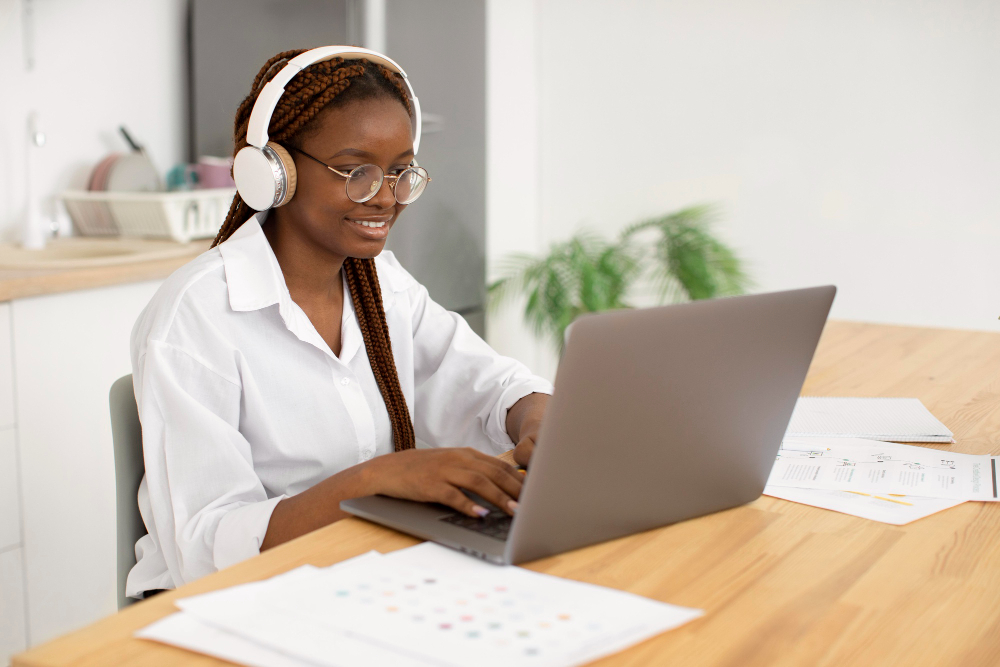 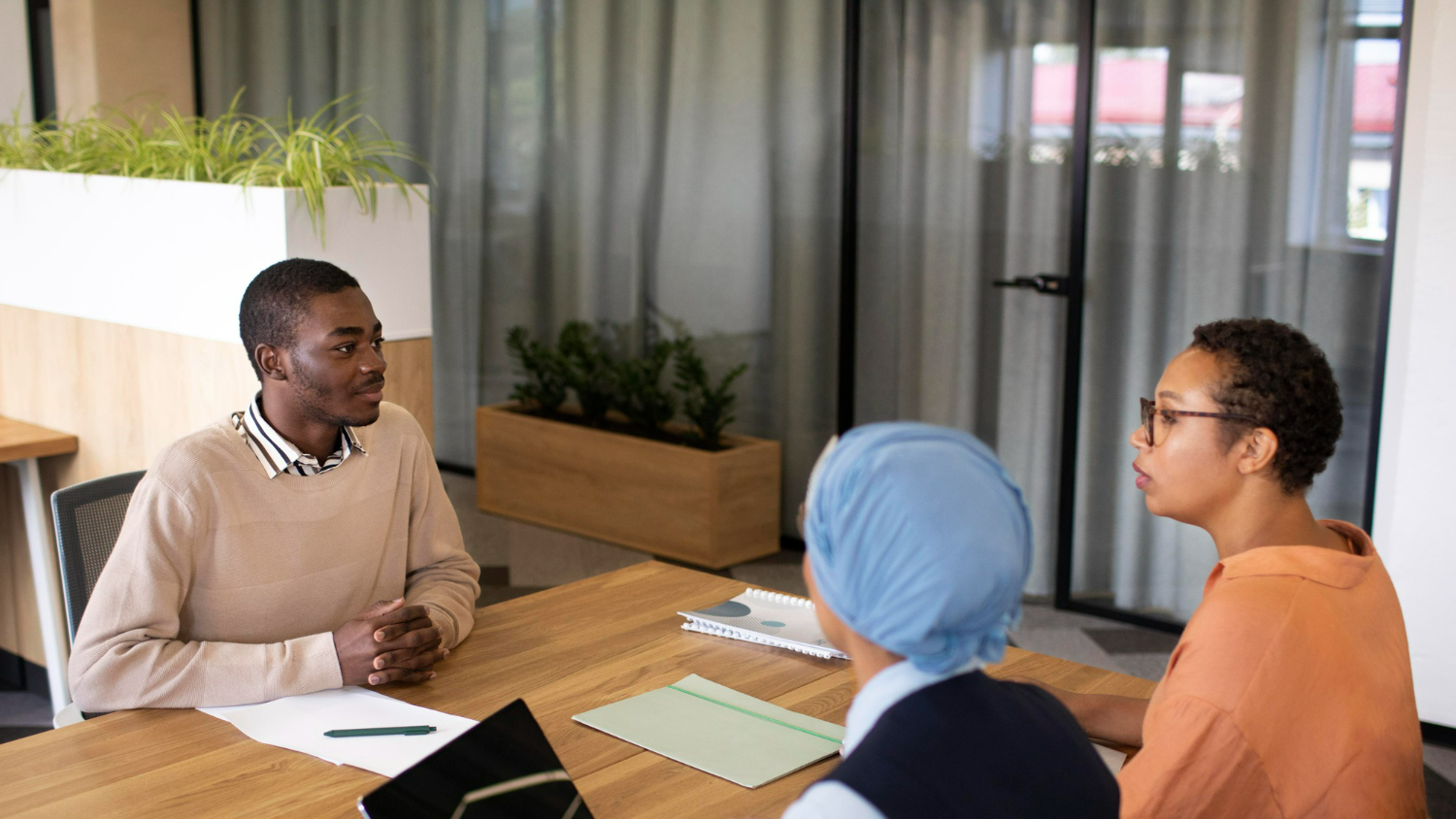 Description
Welcome to the Pre-Mentorship Questionnaire designed for participants of our Freelancing Course! This form aims to gather essential information about your background, skills, interests, and career aspirations. Whether you have specific freelancing skills or are looking to outsource tasks, your responses will help us understand your unique needs and tailor our mentorship to support you effectively.
In addition to exploring your past experiences and qualities, we want to know what digital skills you wish to learn as you embark on your freelancing journey. Your insights will be invaluable in guiding you toward successful freelancing opportunities. Thank you for taking the time to complete this questionnaire. We look forward to supporting you on your path to becoming a successful freelancer!
To access the form, visit the link below
https://learnthejob.com/forms/mentorship
Please ensure that you correctly provide information to every question on the form
A mentorship file will be opened personally for you to track your progress
You might be place in a smaller group according to your chosen digital skills you will want to learn
You may be called upon for a group or One-On-One meeting during the mentorship process